The Commonwealth Campuses
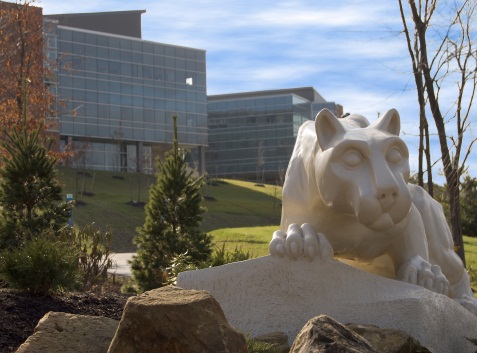 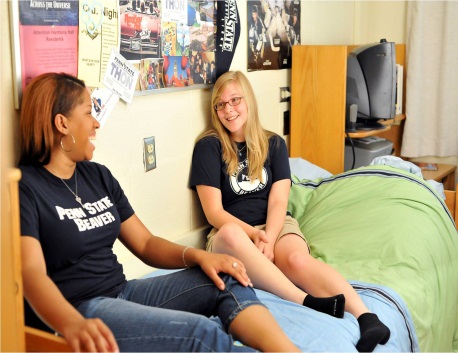 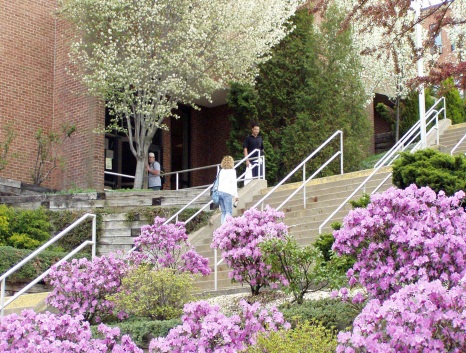 New Trustee Orientation
July 21, 2016

Dr. Madlyn L. HanesVice President for Commonwealth Campuses
The University’s multi-campus structure evolved over a century to serve the founding land-grant mission
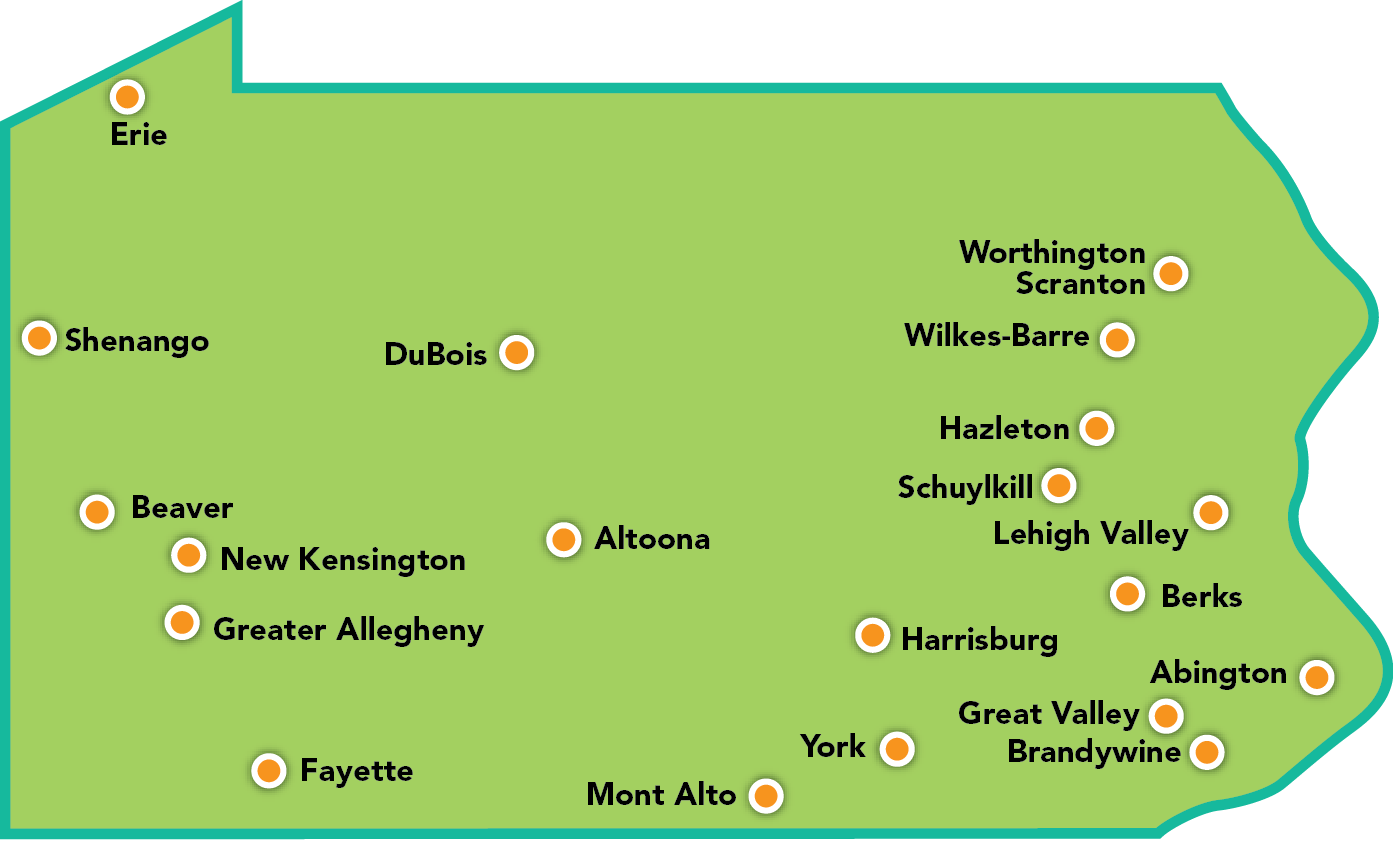 Commonwealth Campuses benefit from enduring ties to community, business and industry, local economies
Over 265,000 alumni
3,703 full-time employees (43%, 1,601 academic; 56%, 2,056 staff;  1%, 46 exec/adm)
4,083 part-time employees (25%, 1,027 academic; 18%, 752 wage staff; 57%, 2304 student wages) 
1,000 advisers serve campus and technical program boards
12 campuses awarded Invent Penn State seed grants to fuel economic development and entrepreneurship in their surrounding communities.
Source: Budget Office_March_2016;_Semi-Annual Employment Headcount (filled positions);Alumni Association Report
[Speaker Notes: All Penn State campuses were invited by local delegations, community and business leaders to place a penn State stake in their communities…virtually all campuses have state delegations in their backyards… a blessing– and a curse…(DiRaimo)

A promise in many ways– for us to keep… 

The campuses locally contribute to the educational attainment and economies of their communities… regardless of size and scale our campuses are often a major employer, a chief higher education provider, community are and cultural center– resource in their communities.. Each has connections to local business and industry and strong alumni chapters/societies that connect to the campuses, serve on voluntary advisory boards– opening doors to our students for internships and placement. 

Strong alumni base… and getting stronger…
3,652 full time employees– note the one percent exec/admin– we are very flat administratively– and getting flatter

Employees
25% of staff are tech service.

1,000 advisers serving on our voluntary boards– our advisory boards, and our program boards, especially where accreditation is concerned… NCATE, ABET, AACSB, NASPA, nursing, allied health…. nearly all of our pre-profesional and professional programs are nationally accredited– (with the exception of the general business degree) these ties assure refreshed curricula, internships… and the like.

And of course our six inaugural Invent Penn State seed grants.  Part of University initiative to increase industry connection and entrepreneurship make Penn State a driver of the economy.  Awardees include: Lehigh, New Ken Wilkes Barre, Abington, Erie and Harrisburg… we are currently visiting the community sites associate with each campus– and greeting us are local delegations, elected officials, economic development folks – all involves in various revitalization projects in their downtown areas…the initiative is far-reaching and heartfelt. Seed Grant Symposium, October 5.]
Commonwealth Campuses evolved from outreach centers to academic colleges
Six Academic Colleges
Abington College
Altoona College
Berks College
Erie, The Behrend College
Harrisburg, The Capital College
University College (14 campuses)

One Academic School 
Great Valley School of Graduate Professional Studies
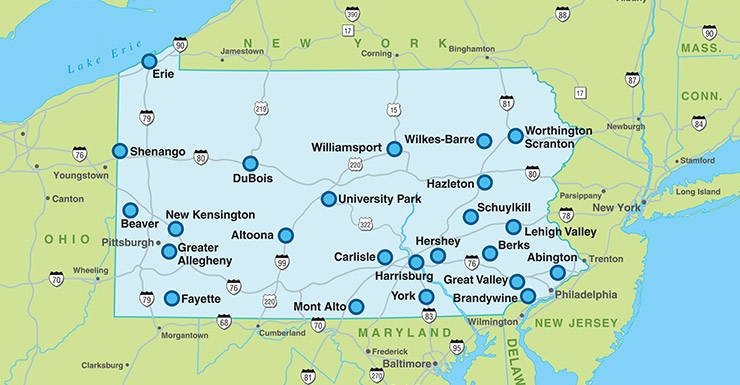 [Speaker Notes: What started as local centers– have evolved overtime into academic units… six academic colleges, one graduate school.  Confer degrees, build curriculum, develop programs, serve as tenure homes to the faculty…

I serve as the dean of the university college– and the great valley– review all faculty hires, evaluate dossiers for promotion and tenure (about 40 a year) and all sabbaticals for example. I therefore have two associate deans in my office to assist. 

Totals for the colleges. campuses of faculty in backup

The larger campuses that are stand along colleges have larger portfolios of programs– 15 to 35 baccalaureates. Harrisburg, Behrend and Great Valley have graduate status and offer master’s programs.  Harrisburg with about 33 master’s degrees, and three doctorates, Great Valley with about 15 master’s including the MBA and Behrend with about 6 master’s.

Smaller campuses have between 8-10 baccalaureates.



Behrend and Capital have long been colleges– about 40 years each
Abington, Berks, Altoona– became colleges in 1997
The University College- was formed in 2005–
Great Valley earned school status in 1997– and reported to the graduate school–]
Penn State’s Commonwealth Campuses serve a large, diverse student body of modest resources
31,394 students; nearly 40% of Penn State’s total residential   	student body 
89% Pennsylvania residents
75% traditional-aged; 25% are adults, including  1,300 veterans
40% first-generation college students
23% from underrepresented groups (18% at UP)
81% receive financial aid; 62% work an average of 22 hours/week
$57,686 median family income of students who applied for aid
Source: Data Warehouse: Official Database; Official Enrollment Table, 2016_includes Great Valley; OSA Profile_2014-15; PA Data Center 2015 Facts
[Speaker Notes: Family income is reported from students who apply for student aid]
Penn State’s unique academic structure extends access to a University-wide curriculum
Students earn a Penn State degree no matter which campus or campuses they attend.
One University faculty senate with representation from all campuses oversees curriculum development. 
Shared curriculum enables students
To complete classes at any Penn State campus and progress toward their degrees.
Leverage faculty resources to share 8 programs via technology and in residence.
[Speaker Notes: Family income is reported from students who apply for student aid]
Commonwealth Campuses provide a portal 
to the broader University
55% of all first-year associate and baccalaureate students start at a Commonwealth Campus
4,400 students transition annually among Penn State campuses
		77% (3,400) change assignment to University Park 				   from a Commonwealth Campus
			18% (800) move from one Commonwealth Campus to 			   another Commonwealth Campus
			5% (200) go from University Park or the World campus to 		   a Commonwealth Campus
Source: Data Warehouse,  Official Database, Official Enrollment Table, 2015
Commonwealth Campuses serve transfer students
About 2,000 students transfer to Commonwealth Campuses from other PA colleges and universities (80% of all residential transfer students to Penn State)
		60% of transfers come from other PA four-year 					  colleges; 25%  from PASSHE universities	
		40% transfer from community colleges
28% (862,171) of Pennsylvanians between the ages of 25 and 44 have some college but no bachelors degree – a pool of prospective students
Source: Data Warehouse: Student Database, Semester Table, Transcript Table, 2011_2012
Commonwealth Campuses contribute to the educational attainment of their communities
Over 4,700 undergraduate degrees conferred annually; 28% of all Penn State degrees conferred
21 Associate degrees 
2,721 students enrolled  
768 degrees conferred; 84% of University Associate degrees conferred 
107 Baccalaureate degrees 
16,297 students enrolled 
4,222 degrees conferred; 25% of University baccalaureate degree conferred 
35 Graduate degrees 
2,120 students enrolled
1101 degrees conferred; 30% of University masters degrees conferred
Source: Data Warehouse: Official Database; Official  Enrollment Table, 2015; Graduation rates 2008 cohort1
Commonwealth Campuses and World Campus– 
long-standing partners
Online portfolio is large and highly subscribed:
Over 2,500 students in 13 programs in 2015-16 
30% of all World Campus courses are taught by Commonwealth campus faculty 
$33M+ in tuition revenues generated
Source: Data Warehouse: Official Database; Official Enrollment Table, fa 2015_census
[Speaker Notes: See World Campus Gross Revenue Distribution backup]
Faculty and students engage in collaborative research
Student participation in supervised research 
261 sections in AY 2015-16 with 793 total enrollments
294 – 49 sections with 104 enrollments
494 – 179 sections with 558 enrollments
594 – 33 sections with 131 enrollments

College of Engineering  “Research Experience for Undergraduates (REUs)”; 50 students, 49 faculty

Faculty participation in sponsored awards  (as of June 2016) 
$62 million in faculty participation
Source:  Office of Sponsored Programs, SIMS Report
[Speaker Notes: Research Experience for Undergraduates (REU) 
 
Collaboration between Commonwealth Campuses and College of Engineering to build research relationships between faculty and students at campuses and faculty at UP
Year One Outcome - 32 students participated: 6 from Altoona, 5 from Erie, 6 from Berks, 12 from Harrisburg and 3 University College (2 New Ken, 1 Wilkes Barre).
Ended on 8/7  with a Conference and Poster session

Slide 12
 
Sponsored Research]
THANK YOU

QUESTIONS/COMMENTS?